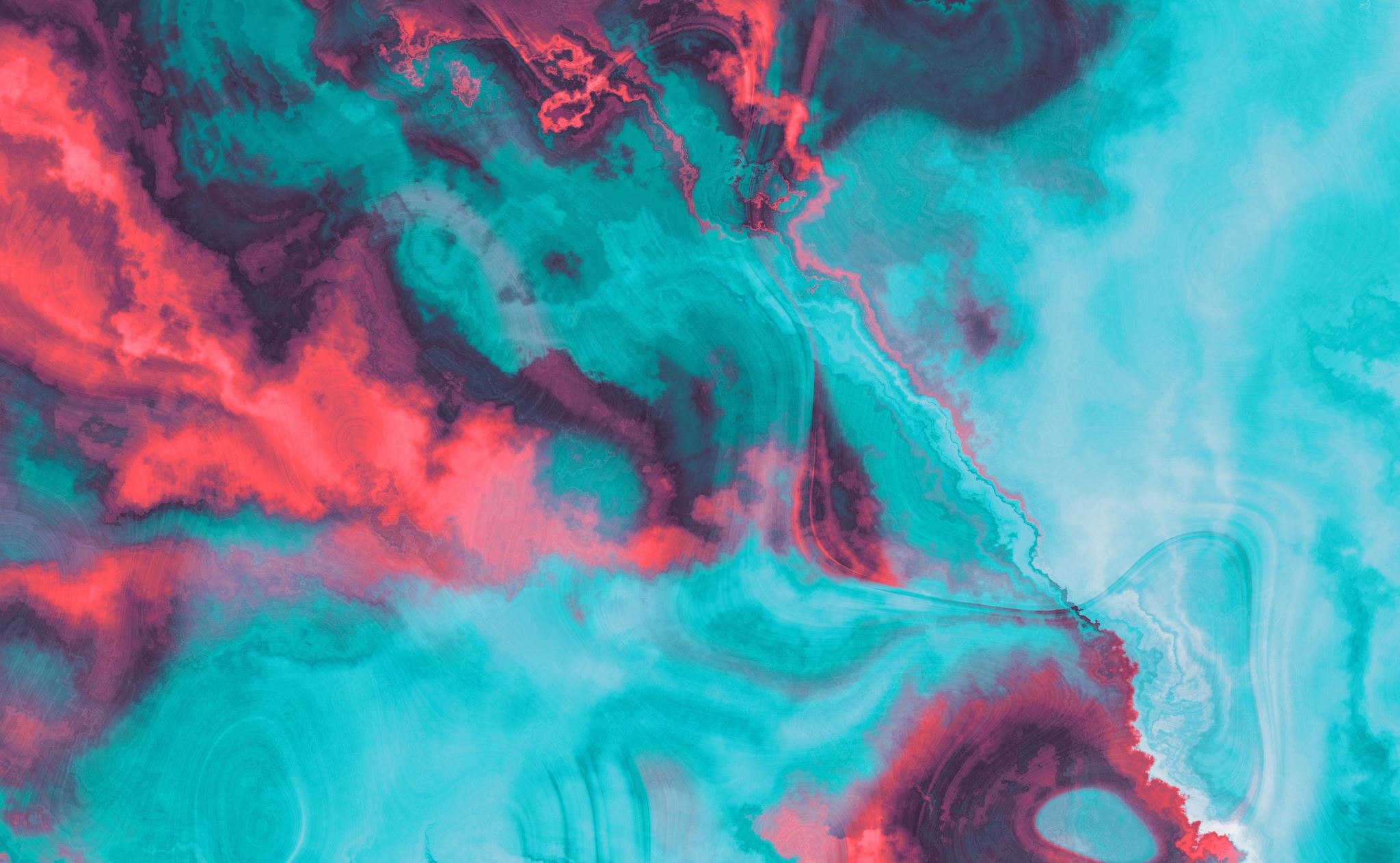 Hur lärare bäst kan stödje elever med matematiksvårigheter
Lena Lindenskov
mail: lenali    at     edu.au.dk
11 april 2024
1
Punkter
Hvorfor er det svårigt og vigtigt for mattelærere 
hvad er der behov for mere viden om?
Terminologi
Psykologiske perspektiver
Sociologiske perspektiver
Kognitive perspektiver
Hur lärare kan stødja til elever i matematiksvårigheder 
Hvordan kan lärare tænke/reflektera
Hvad kan lärare gøre
2
Engelsk terminologiLavt præsterende elever   LAElever i matematikvanskeligheder, dyscalculia  MLD og DD Dansk terminologiMatematikvanskelighederRegnehullerTalblindhed=Dyskalkuli Svensk terminologi
3
En mulig afgrænsningsmodel(Lindenskov, Lindhardt 2023)
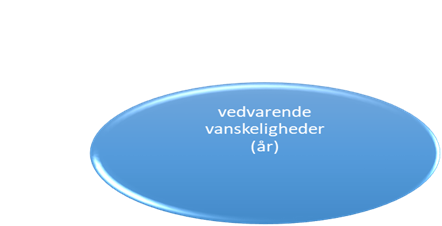 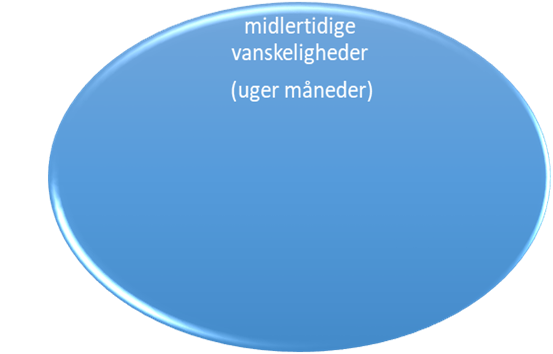 Lindenskov, Lindhardt, juni 2023
4
Udfordringer for lærere
De affektive faktorer (matteångest) er undervurderet i litteratur og offentlig diskurs
Indsigt i og accept af nuancerne i årsagerne til matematikvanskeligheder er undervurderet i litteratur og offentlig diskurs
Elevers og forældres røst i litteratur er næsten ikke-eksisterende
Relevante kompenserende hjælpemidler mangler
 Matematikundervisning af voksne er der for lidt litteratur om 
 Generel god undervisning er ikke nødvendigvis god undervisning for elever i  matematikvanskeligheder
 Matematikvanskeligheder er et individuelt problem for elever der rammes OG et samfundsmæssigt problem
Lindenskov, Lindhardt, juni 2023
5
Skriv et par noter
Er du enig i nogle af punkterne 1 – 8 ?
Hvilke punkter synes du er de vigtigste ?
6
Psykologiske perspektiver
Omhandler elevers motivation, selvtillid, mind-set, forventninger, blokeringer, identitet samt matematikangst. Det er påvist at 
  I Danmark er der en negativ udvikling 
fra PISA 2003 til PISA 2012  
fra TIMSS 2015 til TIMSS 2019
Lindenskov, Lindhardt, juni 2023
7
[Speaker Notes: PISA 2012 ca 20 % bliver meget nervøse og ca 20% føler sig hjælpeløse
TIMSS 2019 30% kan ikke lide matematik
Nedskrive - især for studerende med hyppig testangst]
Psykologiske mekanismer
Elever i matematikvanskeligheder udviser højere ængstelse og flere opmærksomhedsproblemer 
Elever i matematikvanskeligheder kan have følelse af sorgfuldhed og af ikke at slå til intellektuelt
Internalisering af problemer, kan erodere selvværd og faglig motivation
Math anxiety kan hæmme læring og motivation for alle elever 
Øget matematisk selvtillid og øget selvregulering aktiverer erkendelse og deltagelsesadfærd
8
Testning og testresultater
Stress påvirker koncentration og arbejdshukommelse, hvilket påvirker præstation
Information om testresultater kan påvirke udvikling af præstation 
Anette Bagger peger på Klapp fra 2014:
Test til 700 elever både i 6. klasse og 7. klasse, og 350 får besked om testresultat i 6. klasse. 
De 6% højst præsterende steg mest i 7. klasse, hvis de havde fået besked i 6. klasse.
De lavest præsterende med besked i 6. klasse klarede sig endnu dårligere i 7. klasse.
For midtergruppen havde besked i 6. klasse ikke indflydelse på 7. klasse.
9
Skriv et par noter
Har I eksempler på voksne, der har matematikangst
Har I oplevet, at øget matematisk selvtillid giver bedre læring (aktiverer erkendelse) og øger deltagelse i undervisningen
10
Se her, mens I skriver et par noter
Elever i matematikvanskeligheder udviser højere ængstelse og flere opmærksomhedsproblemer 
Elever i matematikvanskeligheder kan have følelse af sorgfuldhed og af ikke at slå til intellektuelt
Internalisering af problemer, kan erodere selvværd og faglig motivation
Math anxiety kan hæmme læring og motivation for alle elever 
Øget matematisk selvtillid og øget selvregulering aktiverer erkendelse og deltagelsesadfærd
  Stress påvirker koncentration og arbejdshukommelse, hvilket påvirker præstation
  Information om testresultater kan påvirke udvikling af præstation
Har I eksempler på voksne, der har matematikangst

Har I oplevet, at øget matematisk selvtillid giver bedre læring og øger deltagelse i undervisningen
11
Sociologiske perspektiver
Omhandler børns socio-økonomisk status, etnicitet og sprog talt i hjemmet, køn, land-by og region

Der er påvist indvirkning på børns læring fra 
Hjemmesamtaler og -aktiviteters matematikindhold og dettes relation til skolematematik 
Forældres opfattelse af vigtigheden af matematik og af succes-forventning 
Tiltro til egne evner og frygt for at fejle  - og det er kønnet og socioøkonomisk
Skolens forventning om elevens sprogforståelse og evne til at sammenknytte kontekster i matematikundervisning med elevens hverdagserfaringer
Lindenskov, Lindhardt, juni 2023
12
Skriv et par noter
Ser I nogle af de sociologiske perspektiver 1, 2, 3 og 4 om VOKSNES matematiksvårigheter?
13
Neurologiske/kognitive perspektiver
Omhandler bl.a. for talblinde specifikke basale numeriske processer som påvirker læringen i matematik
Sammenligne antal i to mængder
Hurtig og præcis angivelse af antal 1-4 
Forbinde antal og talsymbol
Opfatte tal i rækkefølge

Omhandler bl.a. for elever med generelle læringsvanskeligheder som påvirker læringen i matematik
Sprogforstyrrelser
Hukommelse
Ræsonnement
Opmærksomhed
Lindenskov, Lindhardt, juni 2023
14
(Matematik)didaktiske perspektiver
Omhandler følgende som påvirker læringen i matematik:
Brug af pseudo-realistiske eksempler
Hvorvidt talsymboler og matematiske symboler står alene
Fokus på udenadslære af procedurer og operationer uden forståelse
Hvorvidt matematiske ‘misforståelser’ afhjælpes
Hvorvidt elevens strategier identificeres og udvikles
Fagopfattelse om opgavespørgsmål med et hurtigt og korrekt svar med en metode
Fagopfattelse om hierarki, abstrakt, symbolsk
Læringsopfattelse om fixed mindset
Hvordan læreren orkestrerer
Lindenskov, Lindhardt, juni 2023
15
[Speaker Notes: Er der forhold i skolens og klassens matematikundervisning der øver indflydelse på at og hvordan vanskeligheder opstår, manifesterer sig, vedligeholdes og forstærkes ----- afhjælpes, formindskes.
Foregående og aktuel undervisning af lav kvalitet ….]
Hvad kan læreren tænke
Om matematikvanskeligheder
Om dyskalkuli
Selv når det er frustrerende for mig, må jeg ikke blive sur på eleven
Det er en hjerne der fungerer lidt anderledes end de flestes
Størrelser, tal og beregninger opfattes og behandles anderledes og mange glemmer let fra gang til gang
Andre dele af matematik er ikke ramt
Selv når det er frustrerende for mig, må jeg ikke blive sur på eleven
Der kan være mange årsager
Elevens årsager må jeg prøve at kompensere for
Sociale, miljømæssige erfaringer skal opnås i skolen
Følelsesmæssige problemer skal skolen neddæmpe
Didaktiske årsager skal skolen minimere
16
Hvad kan læreren gøre
Om matematikvanskeligheder
Om dyskalkuli
Bevar optimismen
Hjælp eleven med at beskrive 
fremskridt
Spørg eleven til råds
Læg mærke til hvad der virker bedst
Bevar optimismen
Hjælp eleven med at beskrive 
fremskridt
Spørg eleven til råds
Anerkend elevens dyskalkuli
Hjælp med at huske
Undgå belastning af hukommelse
Øv at bruge få, effektive hjælpemidler – valgt sammen med eleven
17
Hvad kan læreren gøre
Lindenskov, Lindhardt, 2020
18
Hvad kan læreren gøre
Lindenskov, Lindhardt, 2020
19
Danske materialer med baggrund i regnehulsteori om matematiksvårigheter
Idéer til dialoger om matematik – 3 bøger

Aktiviteter og opgaver – 8 hæfter
20
Regnehuls-teorien er optimistisk
Bygnings-teorien er pessimistisk ved at: 

Regnehul - et afgrænset fagligt sted i det matematiske landskab 

Man kan fylde regnehullet op
Bredt arbejde med specifikke begreber og processer.  
Forskellige repræsentationer, motiverende tilgange.
Man kan bygge bro hen over 
Kompensering med fx lommeregner, visuelle/konkrete materialer, smarte strategier.
Man kan gå rundt om 
        Få succesoplevelser med andre steder.
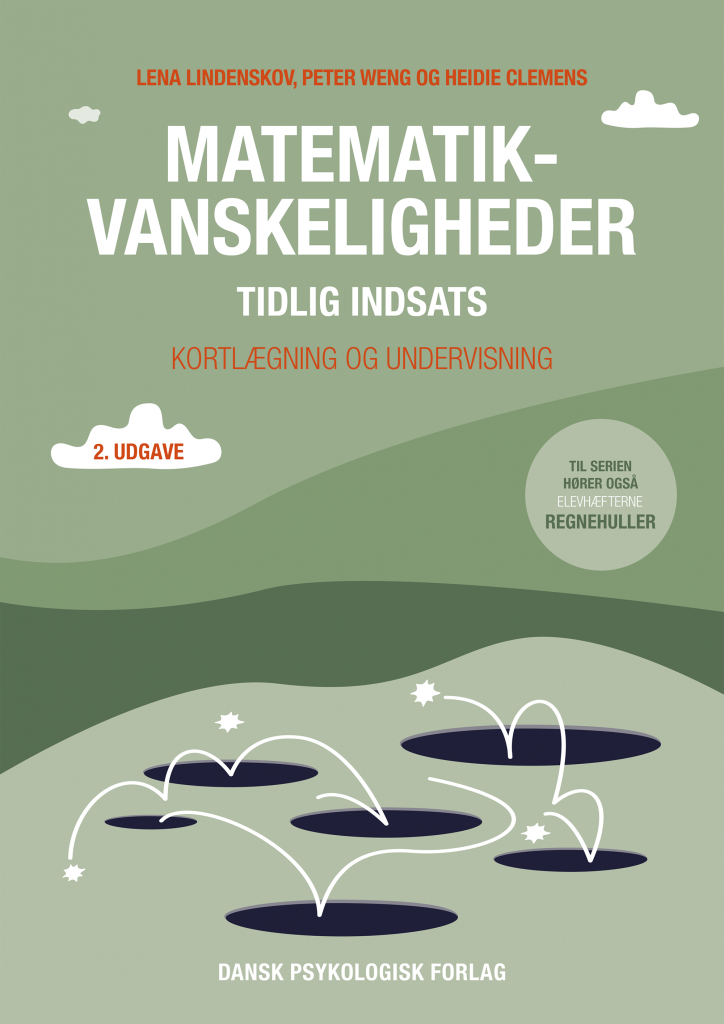 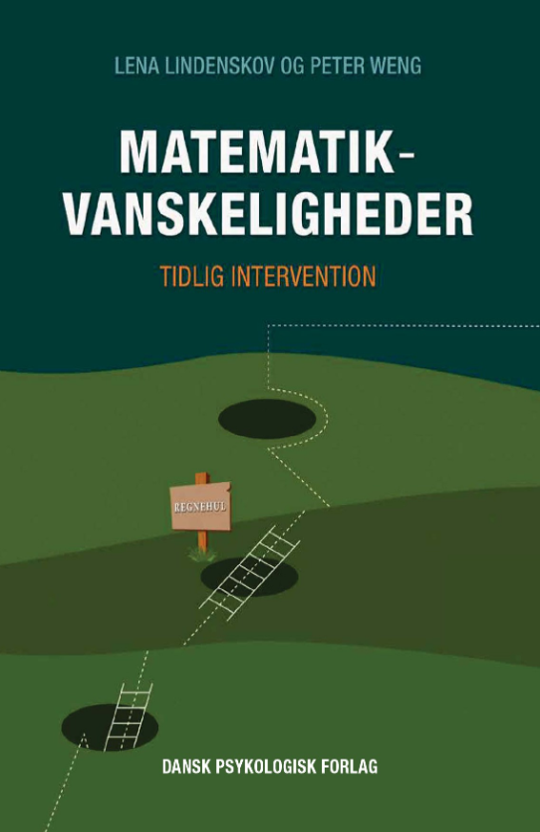 21
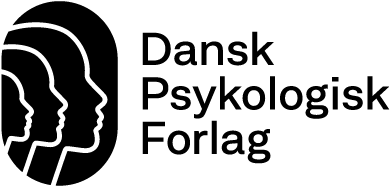 [Speaker Notes: Fra Lindenskov (2010)
Didaktisk begreb
Udgangspunktet er ikke eleven, men elevens møde med matematikken i skolesammenhæng.
Alle elever kan falde i regnehullet
Der findes ikke elever der overhovedet ingenting ved og kan og vil med hensyn til matematik
Det er når man fokuserer på specifikt fagligt indhold, at man kan præcisere vanskelighederne og samtidig få øje på, hvad der lykkes og finde inspiration til, hvad der potentielt kan lykkes]
REGNEHULLER
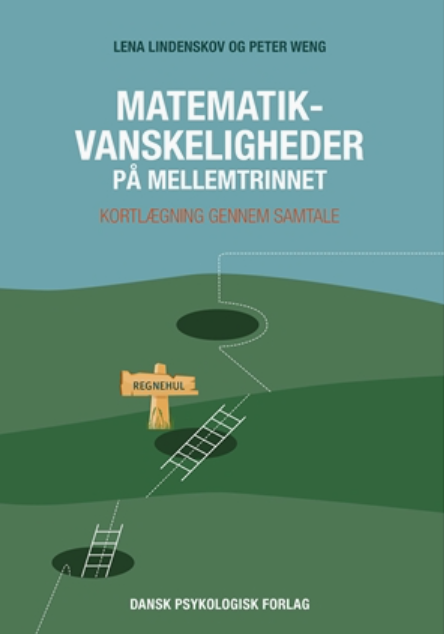 Udgangspunkt i elevens møde med matematikken i 
      skolesammenhæng – ikke i eleven.

Alle elever kan falde i et regnehul.

Ingen elever kan og ved og vil ingenting med matematik.

Fokus på specifikt fagligt indhold 
præciserer elevens vanskeligheder 
synliggør det, der lykkes 
inspirerer til det, der potentielt kan lykkes.
22
[Speaker Notes: Fra Lindenskov (2010)
Didaktisk begreb
Udgangspunktet er ikke eleven, men elevens møde med matematikken i skolesammenhæng.
Alle elever kan falde i regnehullet (også de højtflyvende elever)
Der findes ikke elever der overhovedet ingenting ved og kan og vil med hensyn til matematik
Det er når man fokuserer på specifikt fagligt indhold, at man kan præcisere vanskelighederne og samtidig få øje på, hvad der lykkes og finde inspiration til, hvad der potentielt kan lykkes]
DE TRE KORTLÆGNINGSBØGER  GIVER SVAR PÅ:

Hvilke informationer om elevens udvikling skal læreren søge at få kendskab til?

Hvilke faglige områder er vigtige?

Hvordan kan læreren indhente informationer om, hvad eleven kan?

Hvilke undervisningstiltag kan læreren sætte i gang?

Samarbejdspartnere.
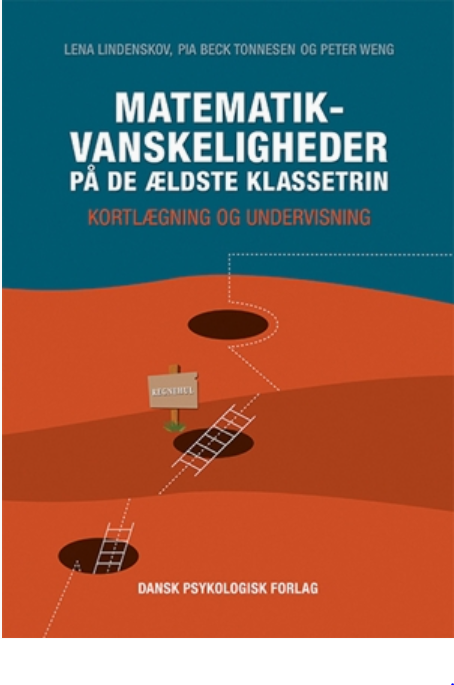 23
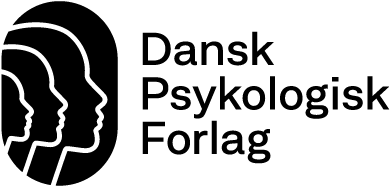 8 elevhæfter i alt
Se mere på

Søg - Dansk Psykologisk Forlag (dpf.dk)
24
De 8 elevhæfter
Lindenskov, L.; Overgaard, S.; Bruun, Mikkel Stoltenberg; Bach, Cecilie Carlsen (2022). Regnehuller, Plus, minus og gange. .
(2022). Regnehuller, Division og positionssystemet. . 
(2022). Regnehuller, Brøker, decimaltal og procent.. 
(2022). Regnehuller, Negative tal, potenser og pi, store og små tal. 
(2022). Regnehuller, Ligninger. 
(2023). Regnehuller - Omkreds, areal og rumfang. 
(2023). Regnehuller – Koordinatsystemet, geometriske figurer og flytninger. 
(2023). Regnehuller – Vinkler, ligedannede figurer og målestoksforhold.
25
Nordisk konference 22-24 november 2023 DPU, Aarhus Universitet i København
Se plenumforedrag og oplæg på
NORSMA 11 - The Nordic Research Network on Special Needs Education in Mathematics (matematikdidaktik.dk)
26
Tak for opmærksomheden
Lena Lindenskov
     lenali at edu.au.dk
     Lena Lindenskov - Aarhus Universitet (au.dk)
27